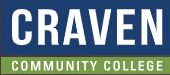 TABE  Math-EPAXENUnit-6 GeometryLesson 46Area of RectanglesArea = Length x WIdth
Revised: November 4, 2023
Nolan Tomboulian
Some graphics may not have copied well during the scan process.
1
Math-E  - Lesson 46 – Area of Rectangles
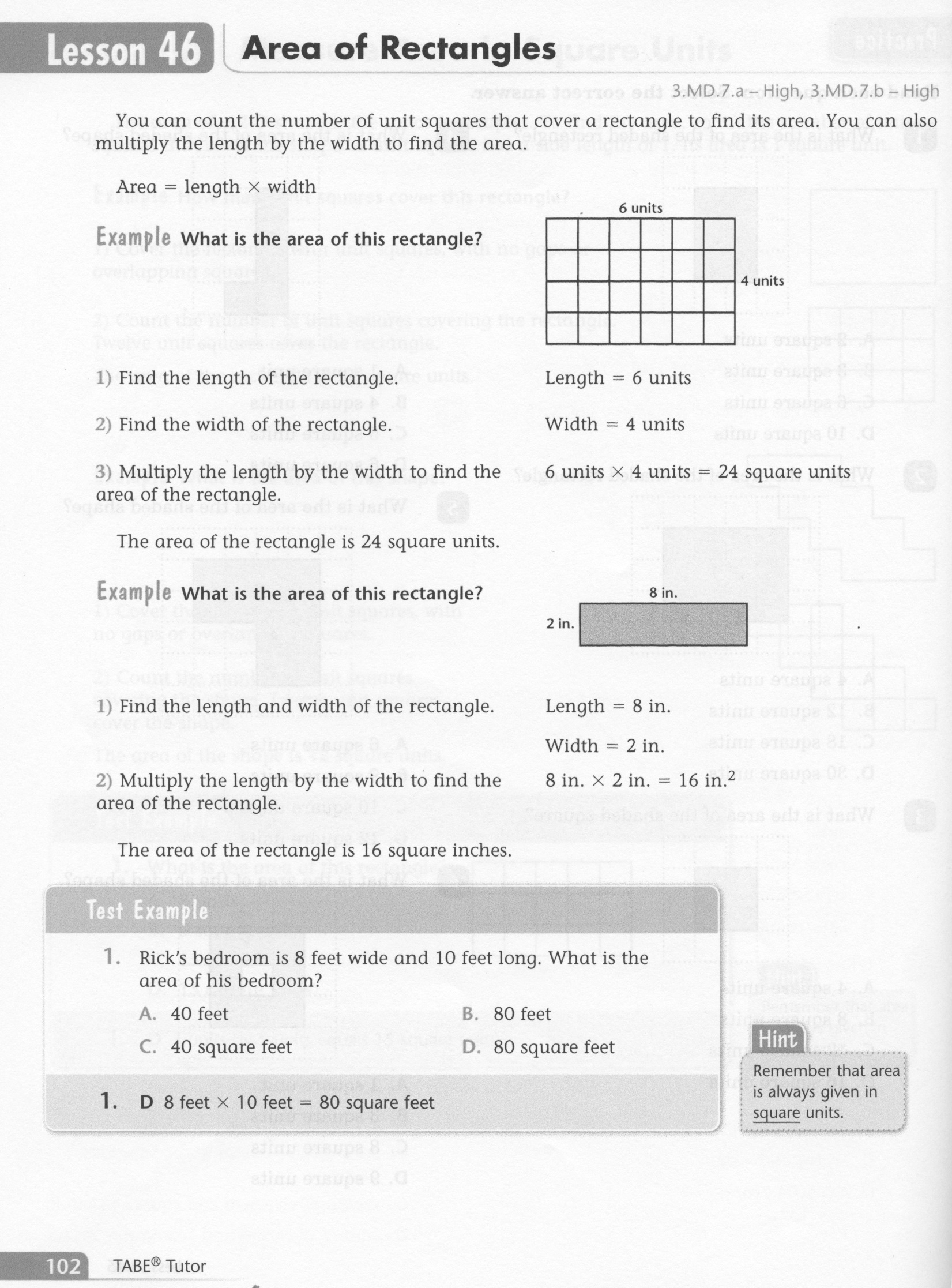 2
Math-E  - Lesson 46 – Area of Rectangles
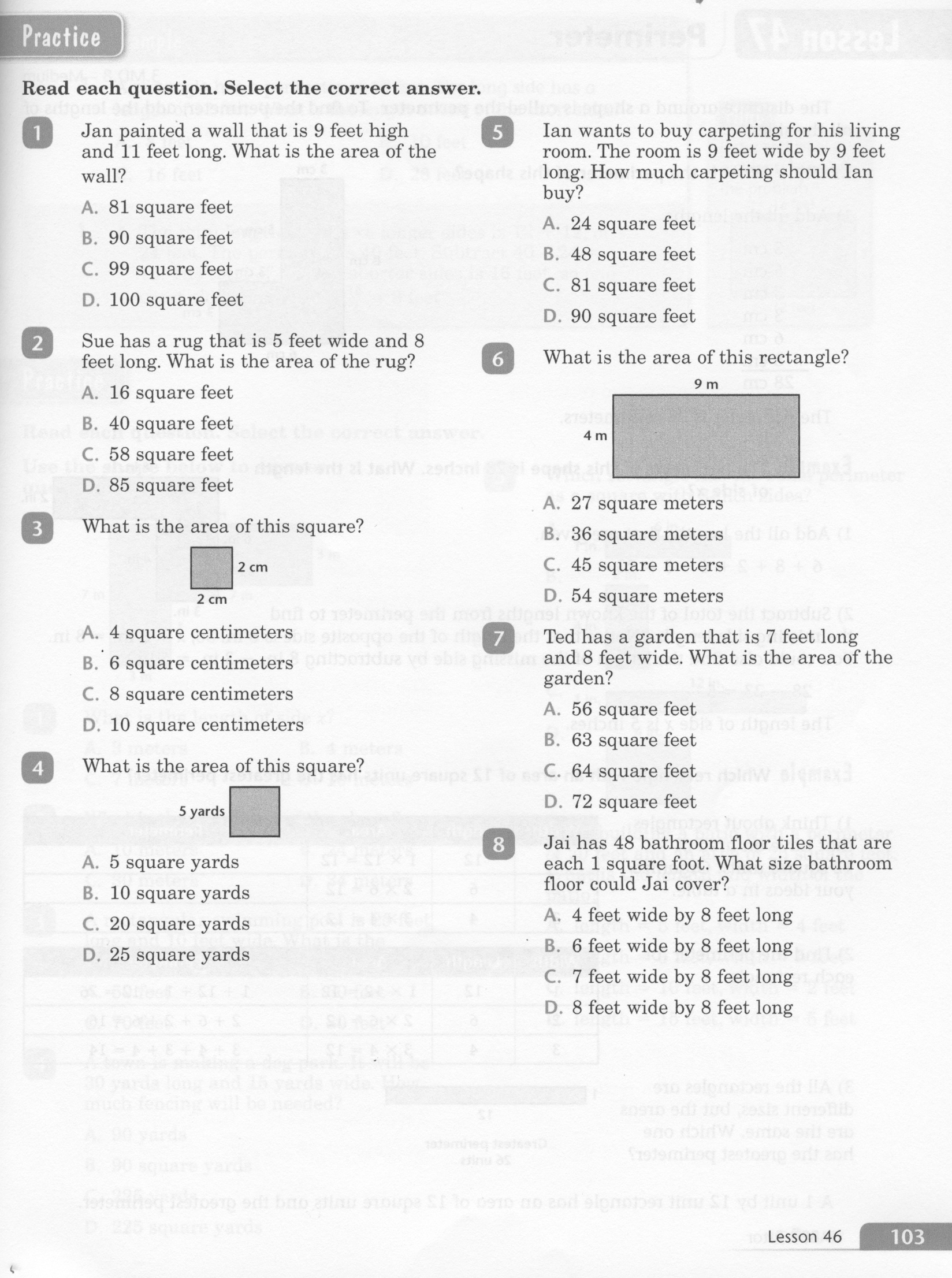 3
Math-E  - Lesson 46 – Area of Rectangles
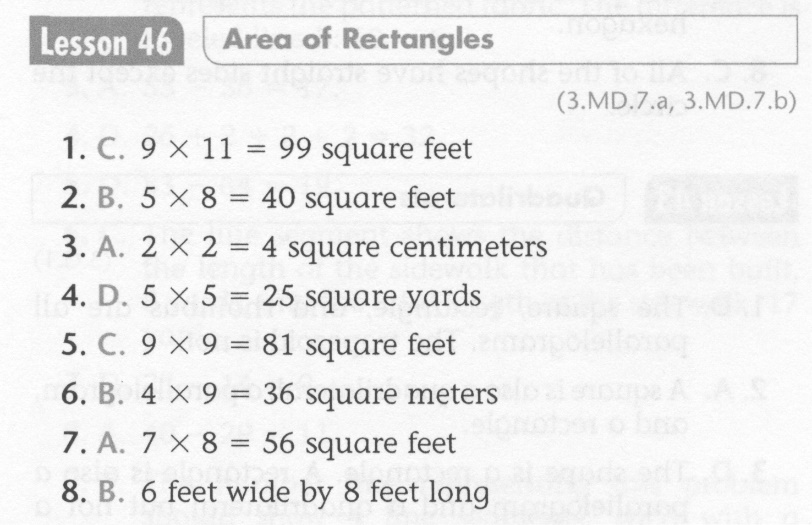 4
Math-E  - Practice 46 – Area of Rectangles
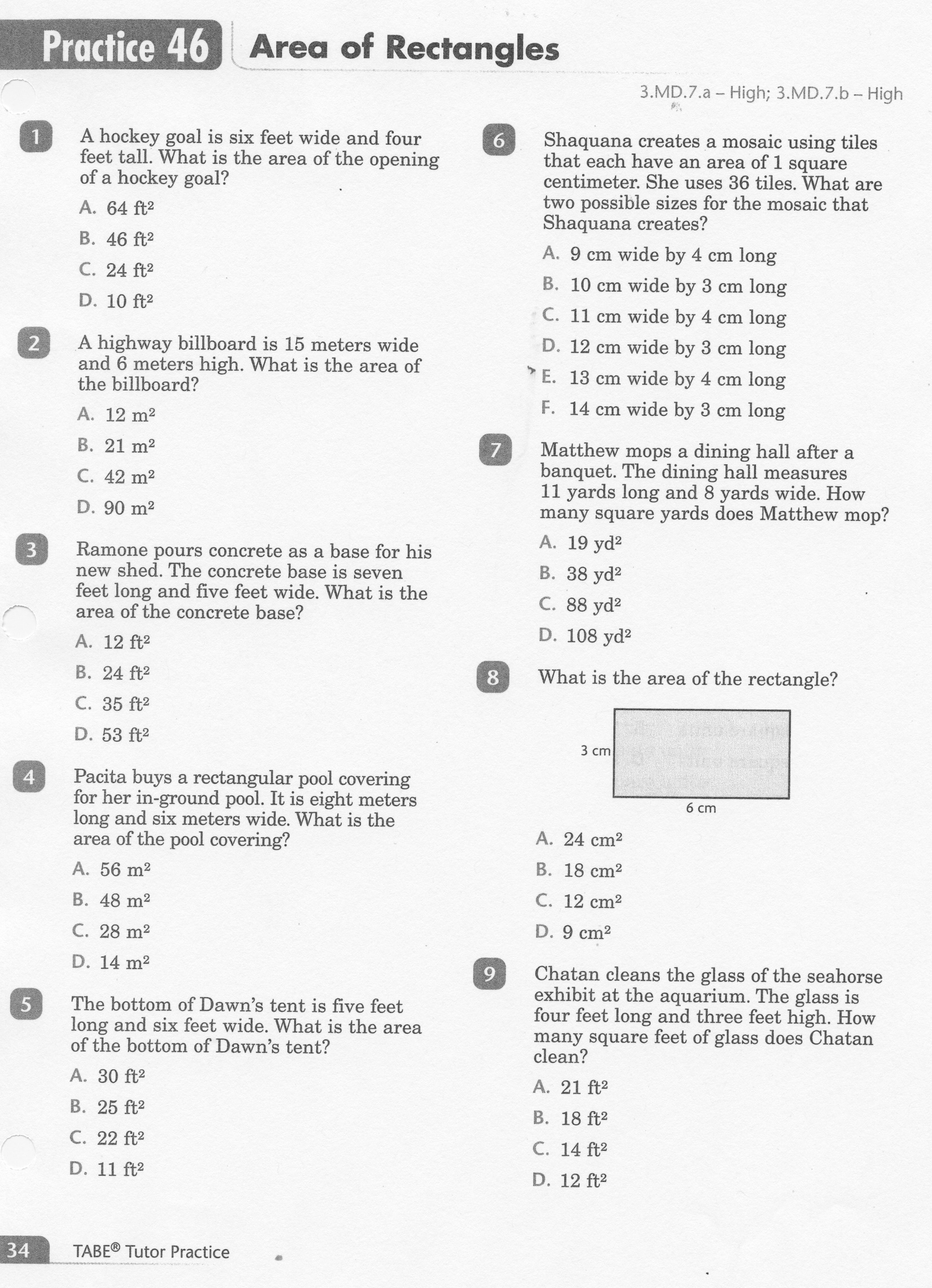 5
Math-E  - Practice 46 – Area of Rectangles
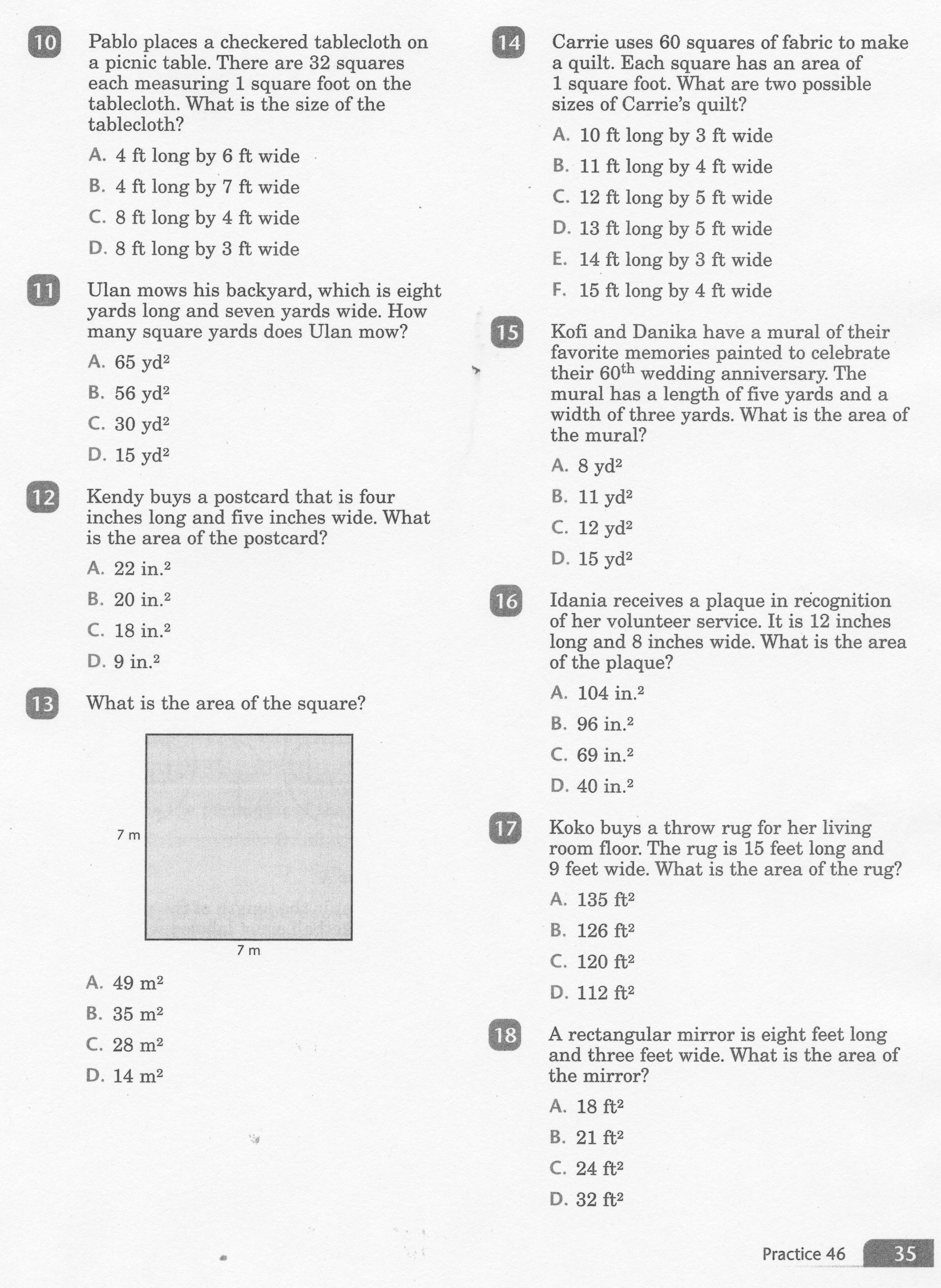 6
Math-E  - Practice 46 – Area of Rectangles
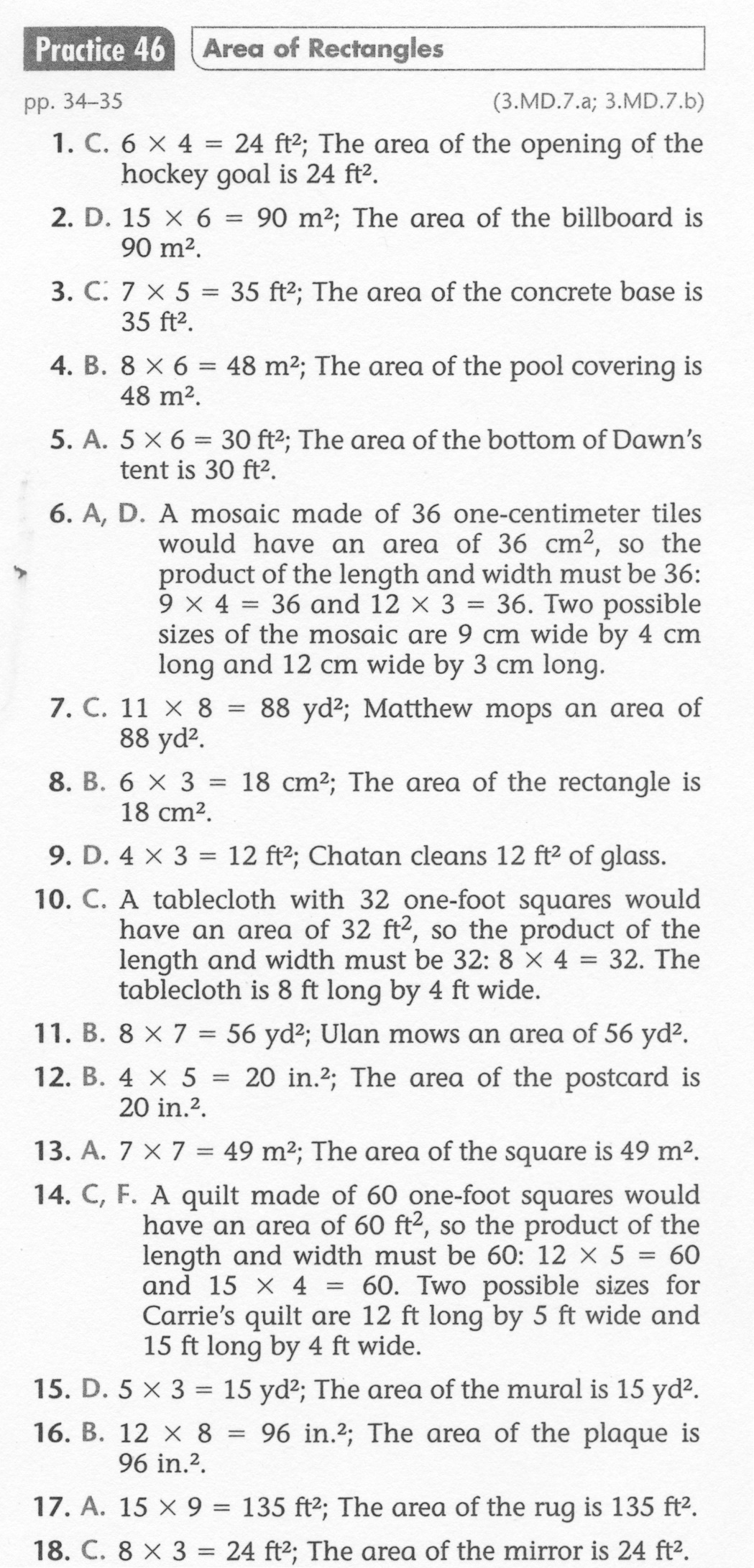 7